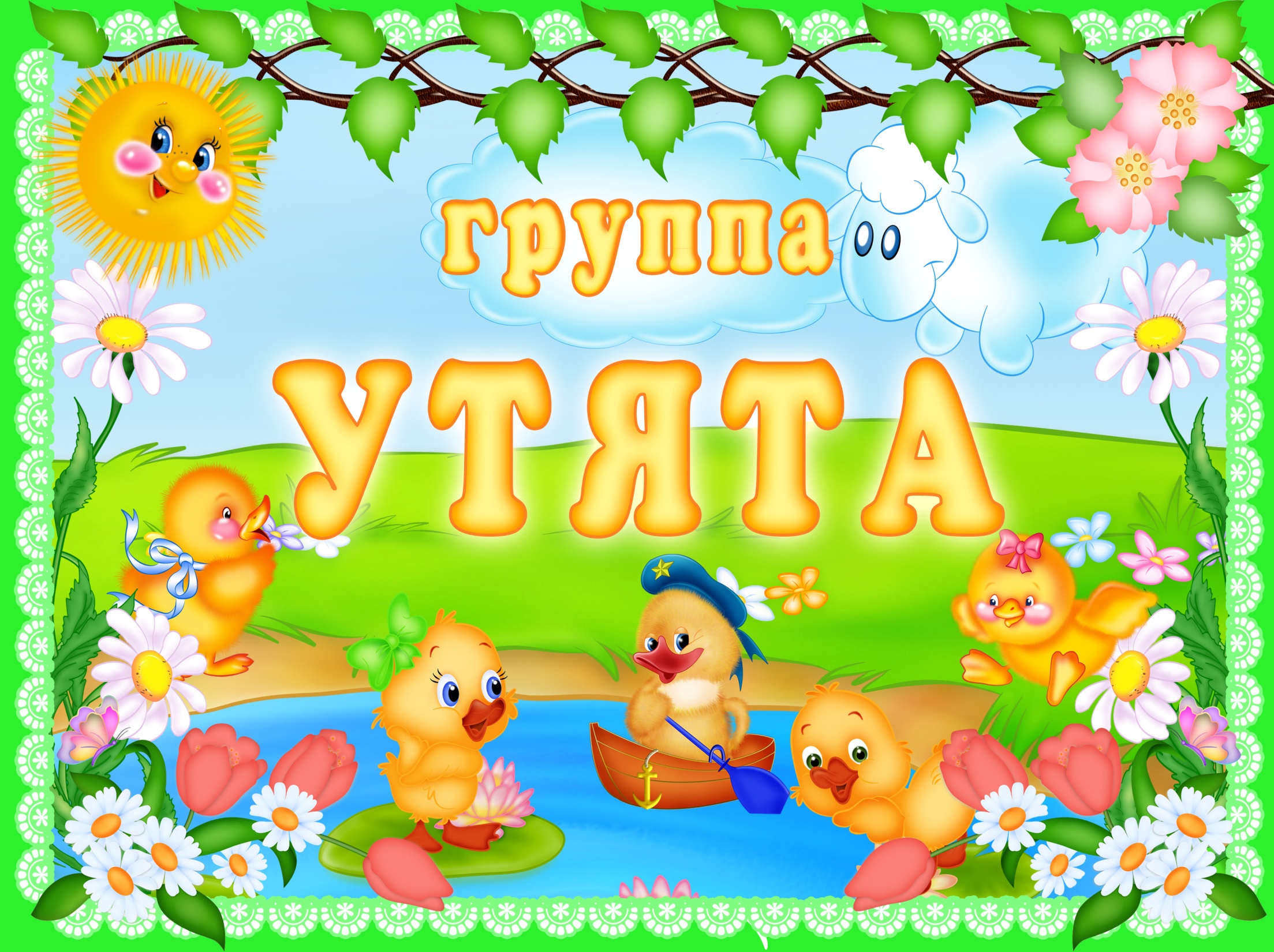 Проект «Волшебная полянка»
Выполнили:
 Игнатова Лариса Анатольевна
Дроздецкая Татьяна Егоровна
Актуальность
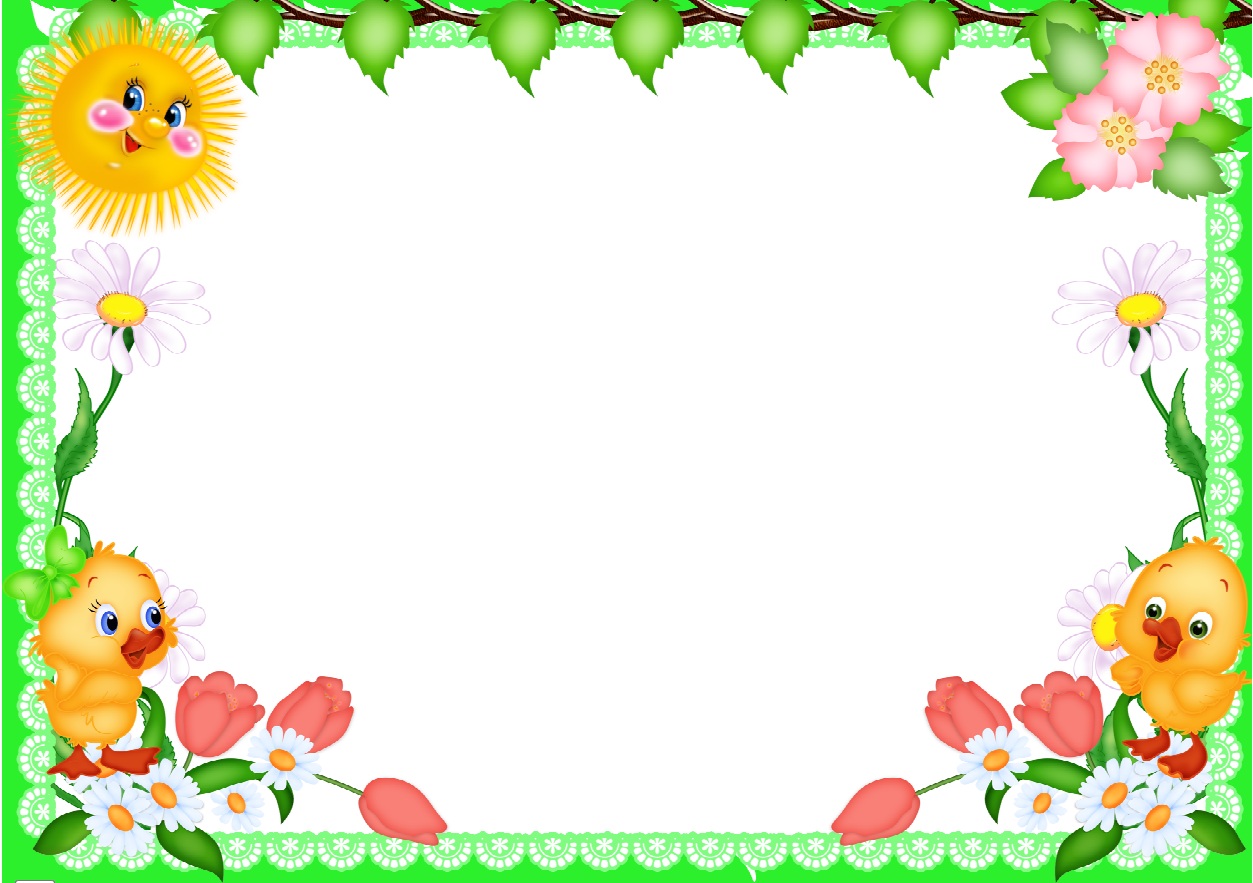 Цель: обогащение развивающей среды на прогулочном участке в соответствии с ФГОС ДО
Задачи: 
создать условия для организации совместной и самостоятельной деятельности детей на прогулочном участке: игровой, двигательной, познавательно-исследовательской, творческой, коммуникативной; 
воспитывать бережное отношение к природе, умение ухаживать за растениями; 
обеспечить безопасность детей на прогулке;
привлечь родителей к благоустройству участка.
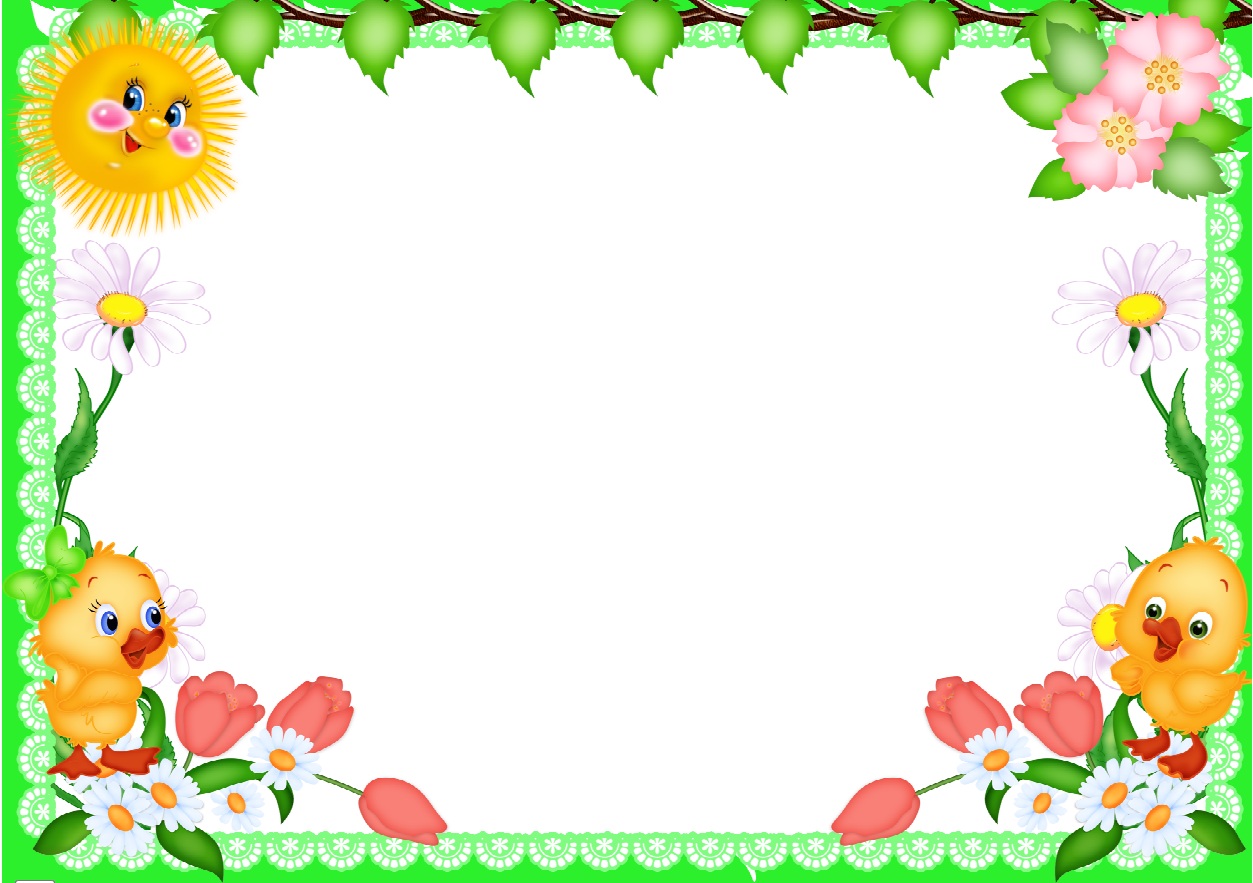 I этап.  (1 сентября 2018 - 26 января 2019г.)  Подготовительный
Исследование участка
Беседы с родителями, привлечение к поиску интересных идей;
Работа с интернет-ресурсами;
Обсуждение и составление плана-эскиза совместно  с родителями;
Родительское собрание: презентация проекта
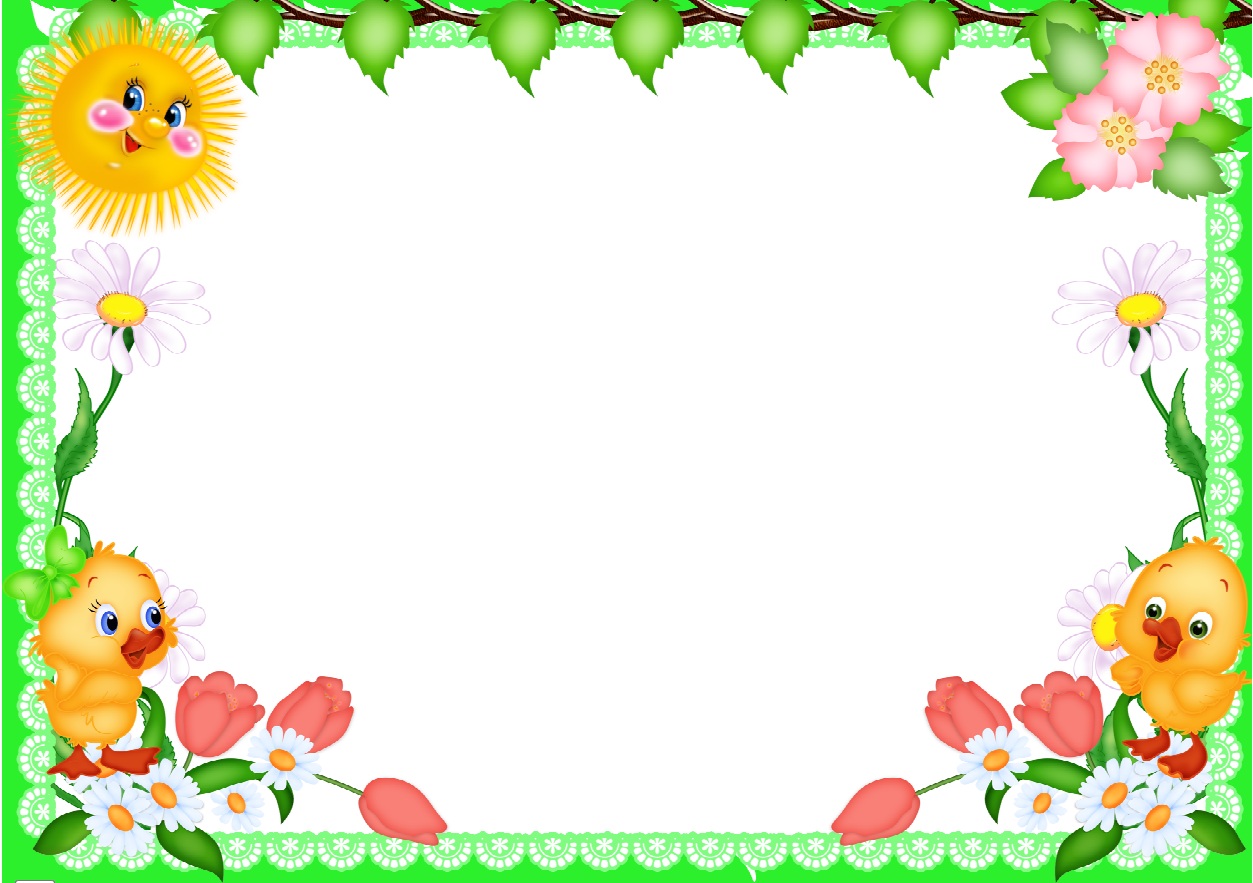 План участка
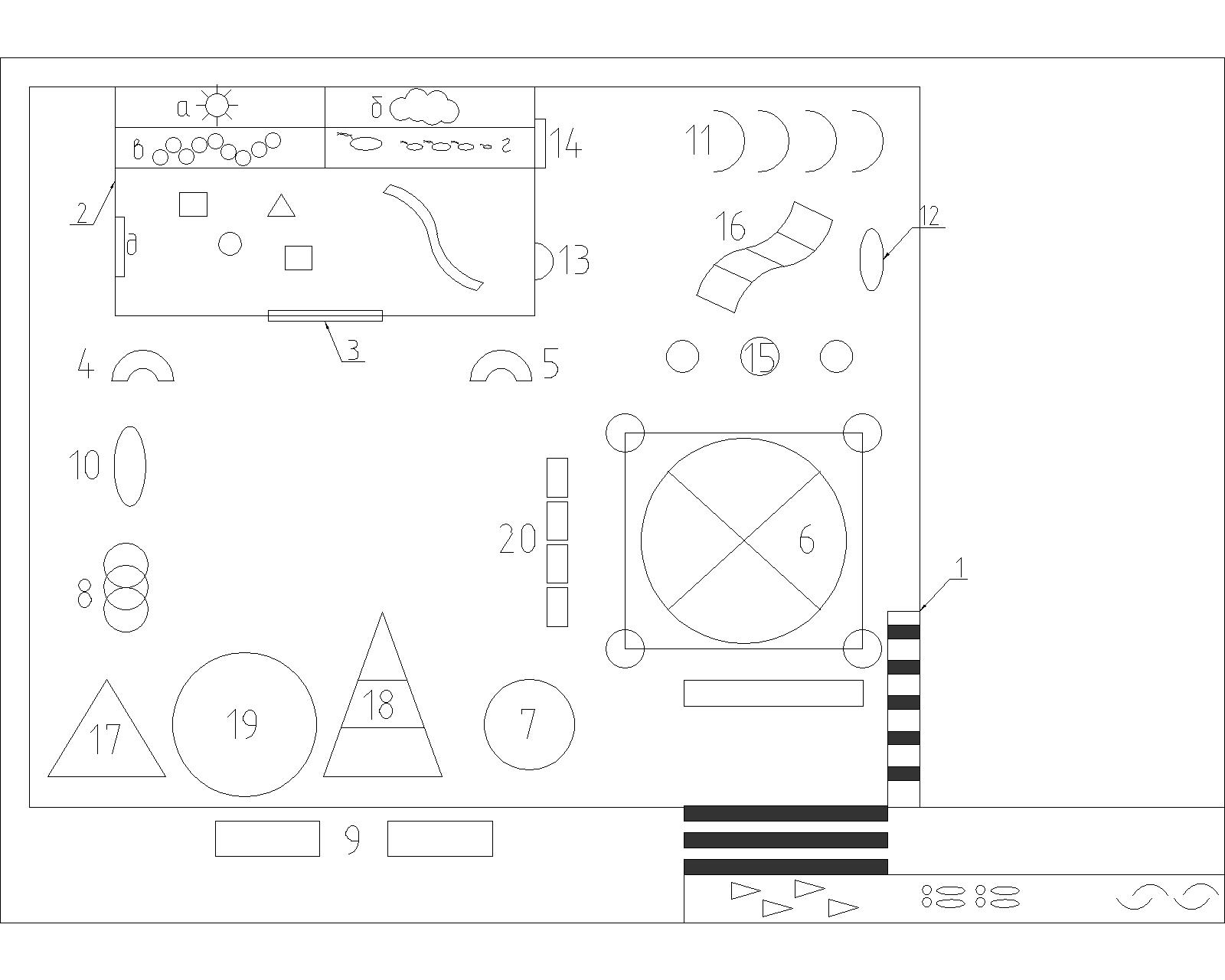 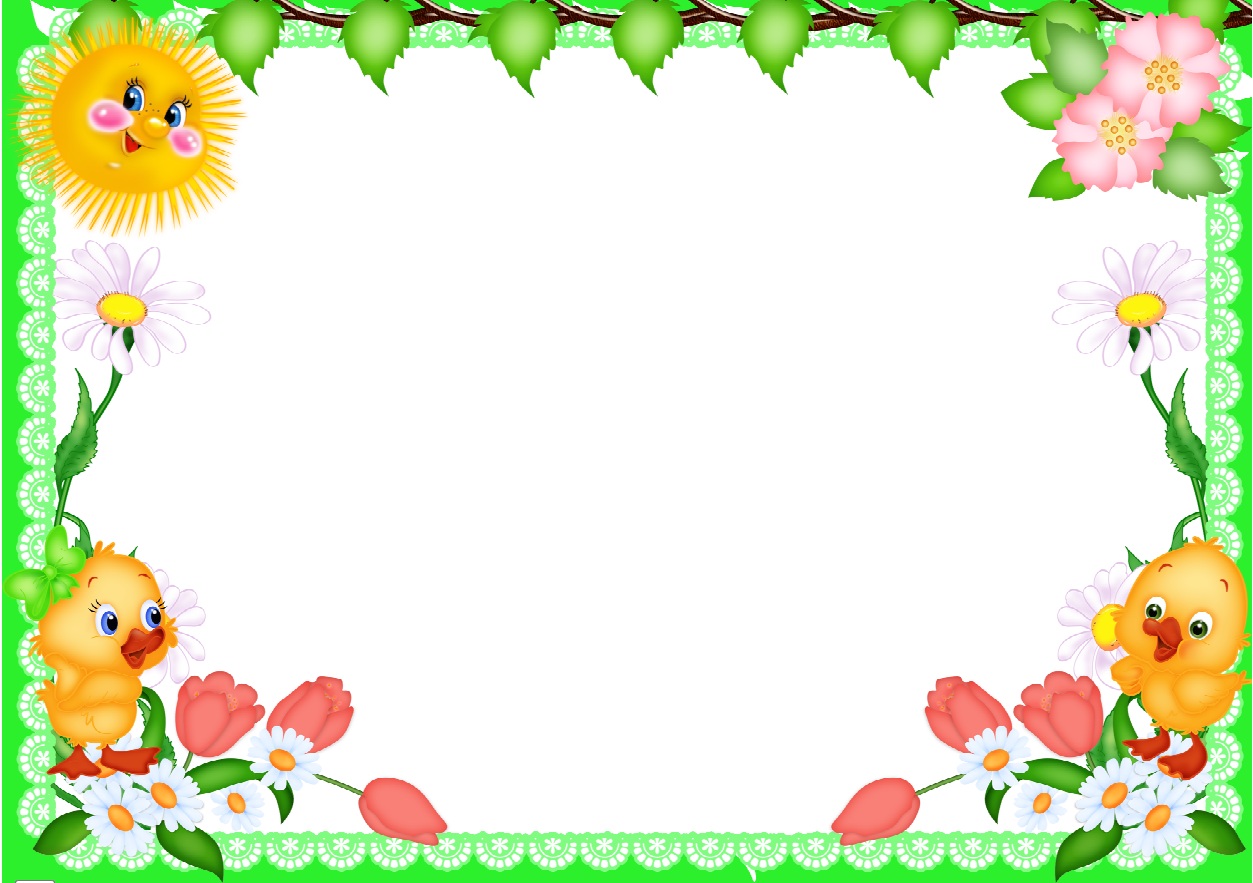 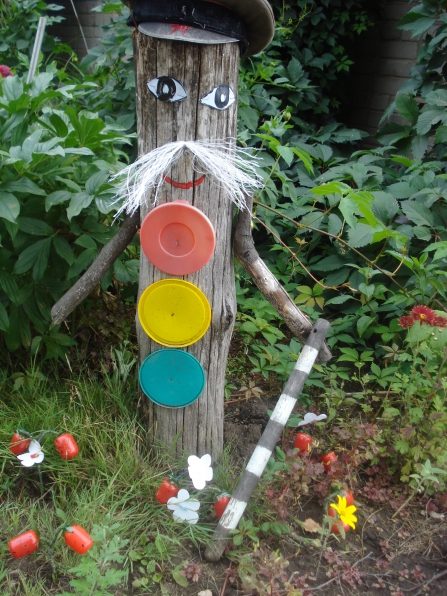 На участке детей встречает светофор (1)
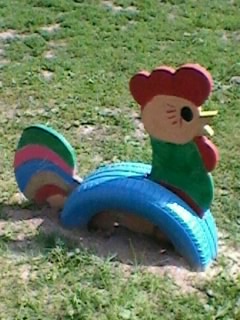 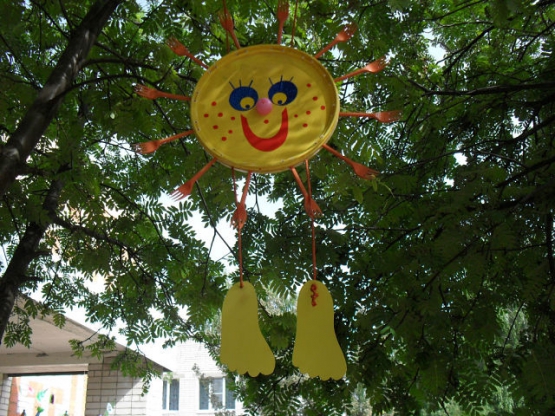 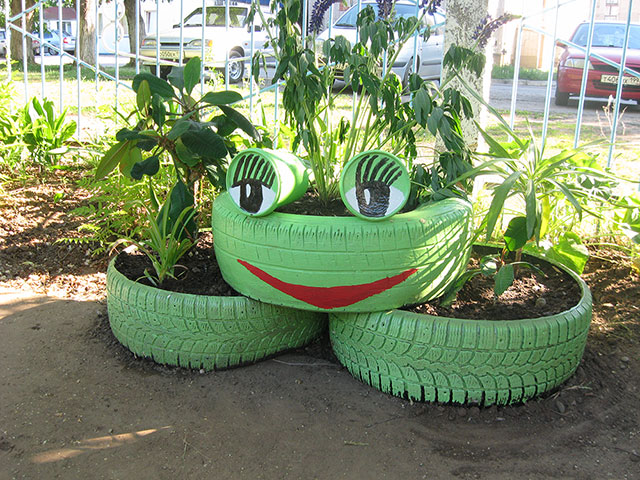 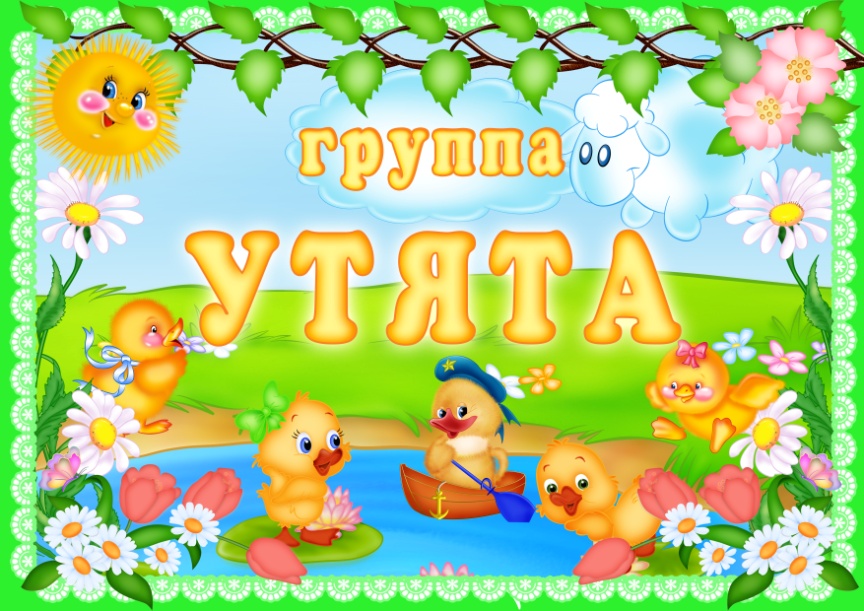 Зона ярких эмоций и игр находится на веранде(2). Сверху – баннер(3)
На стенах весёлое солнышко(а) и облака(б)
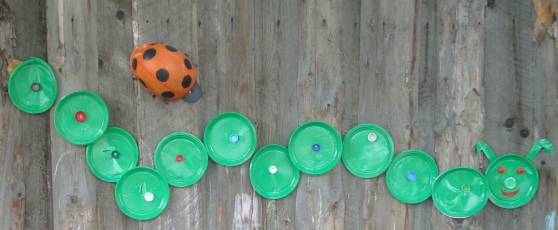 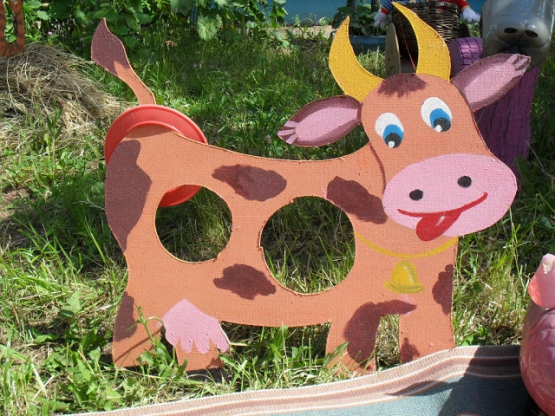 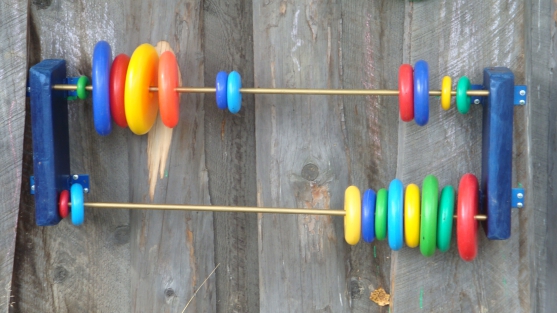 Ниже гусеница(в) и утка с утятами разных размеров(г)
На боковой стене –  разноцветные счёты(д)
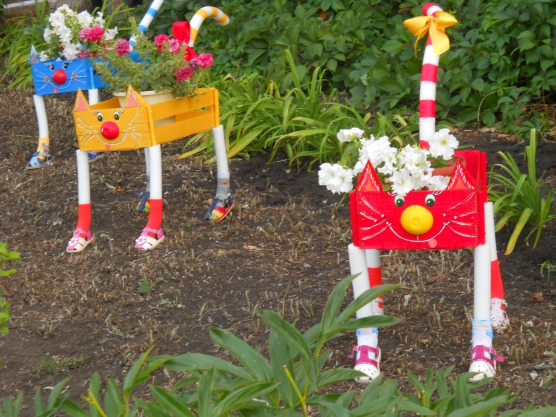 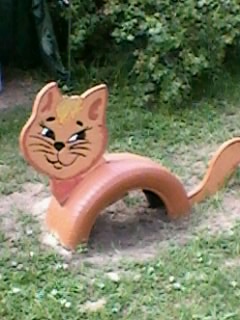 Перед верандой стоят друзья утят– петух(4) и кот(5)
Цветники(8,9) помогают воспитывать бережное отношение к растениям
В спортивном уголке можно поиграть с коровой(12),
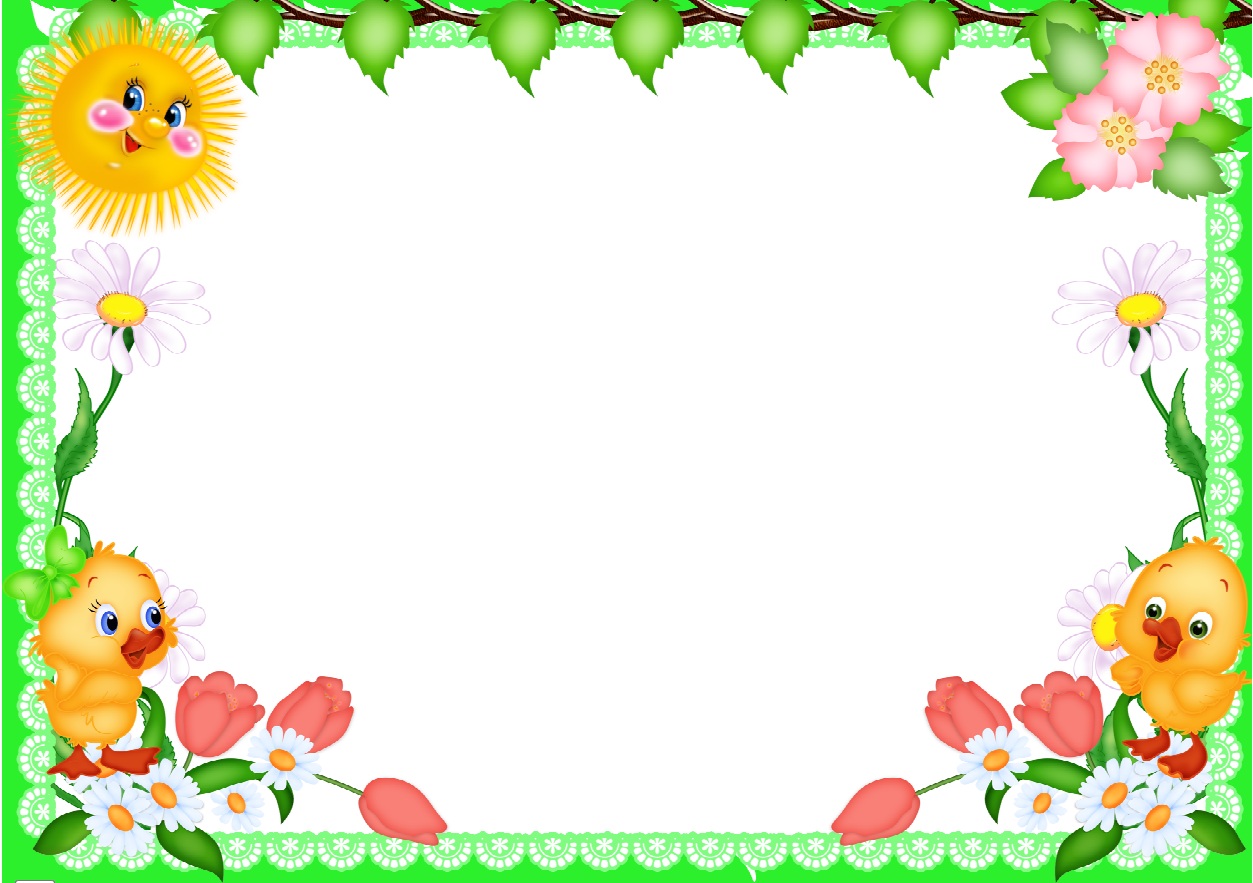 Походить босиком по дорожке здоровья(16)
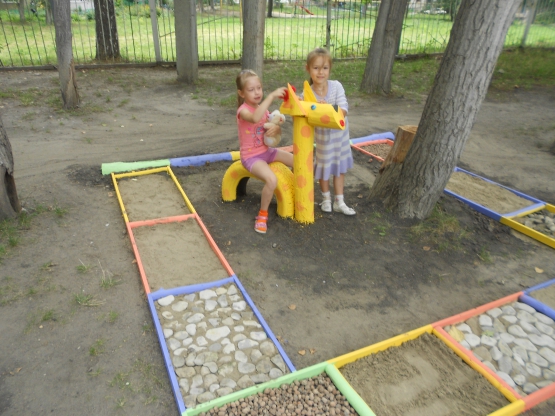 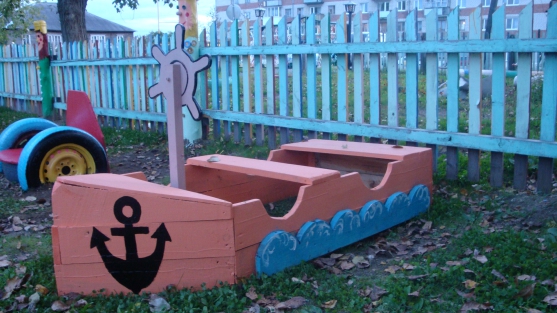 Небольшой группой дети могут поплавать на корабле(18)
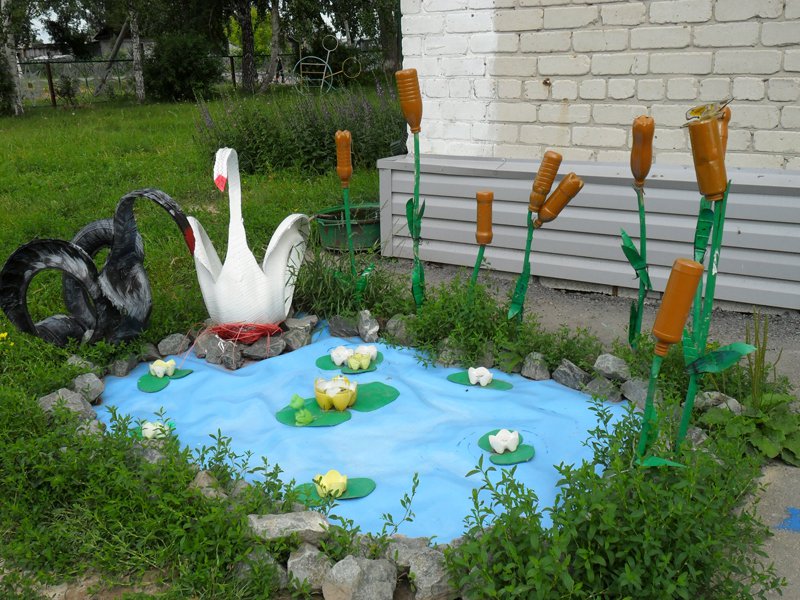 Рассмотреть и посчитать утят в «пруду»(19)
«Покатать» на паровозике мишек и зайчат(20)
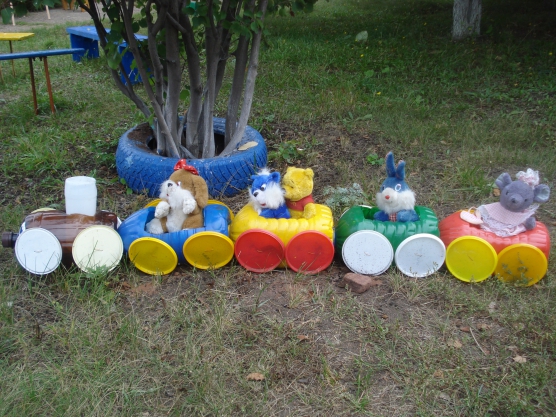 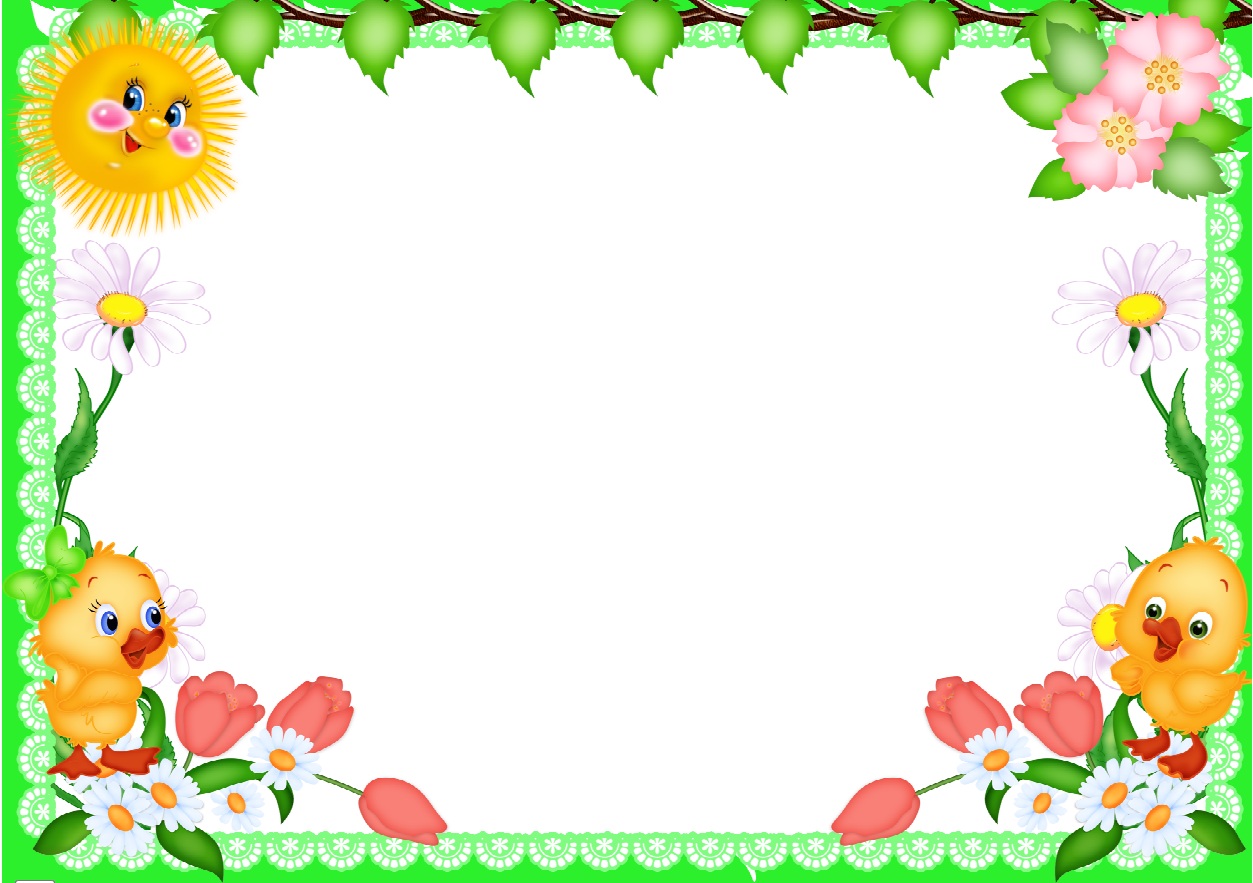 II этап. (1 марта - 18 мая 2019г.) Оформление участка совместно с родителями
III этап. (15 июня – 25 августа 2019г.)
Использование развивающей среды на участке в игровой, двигательной, творческой деятельности.
Сохранность и уход за оборудованием участка, зелёными насаждениями.
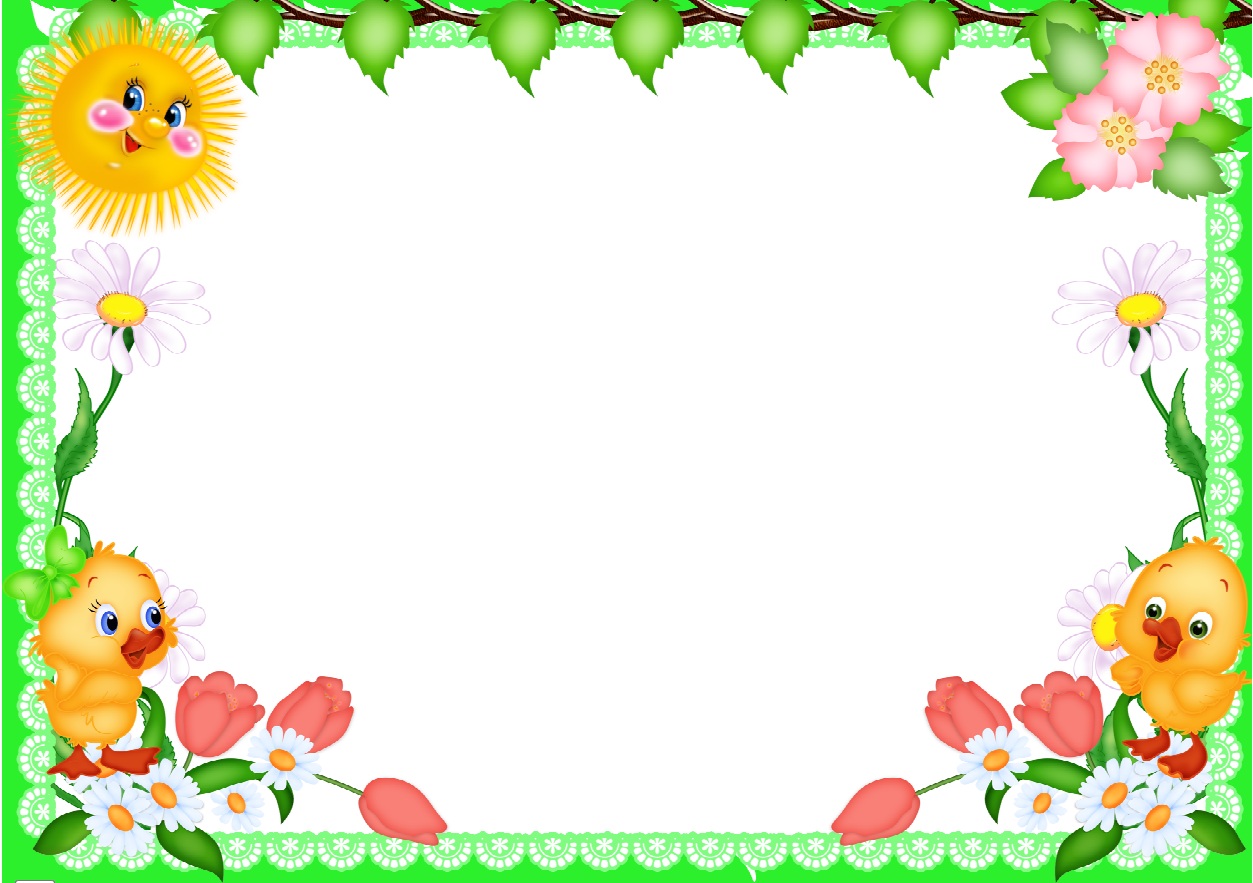 Предполагаемые результаты
Создано образовательное пространство, обеспечивающее игровую, познавательную, исследовательскую и творческую активность детей.
Обеспечены комфортные условия для физического развития детей.
Дети имеют возможность ухаживать за растениями.
Совершенствуется взаимодействие с семьёй.
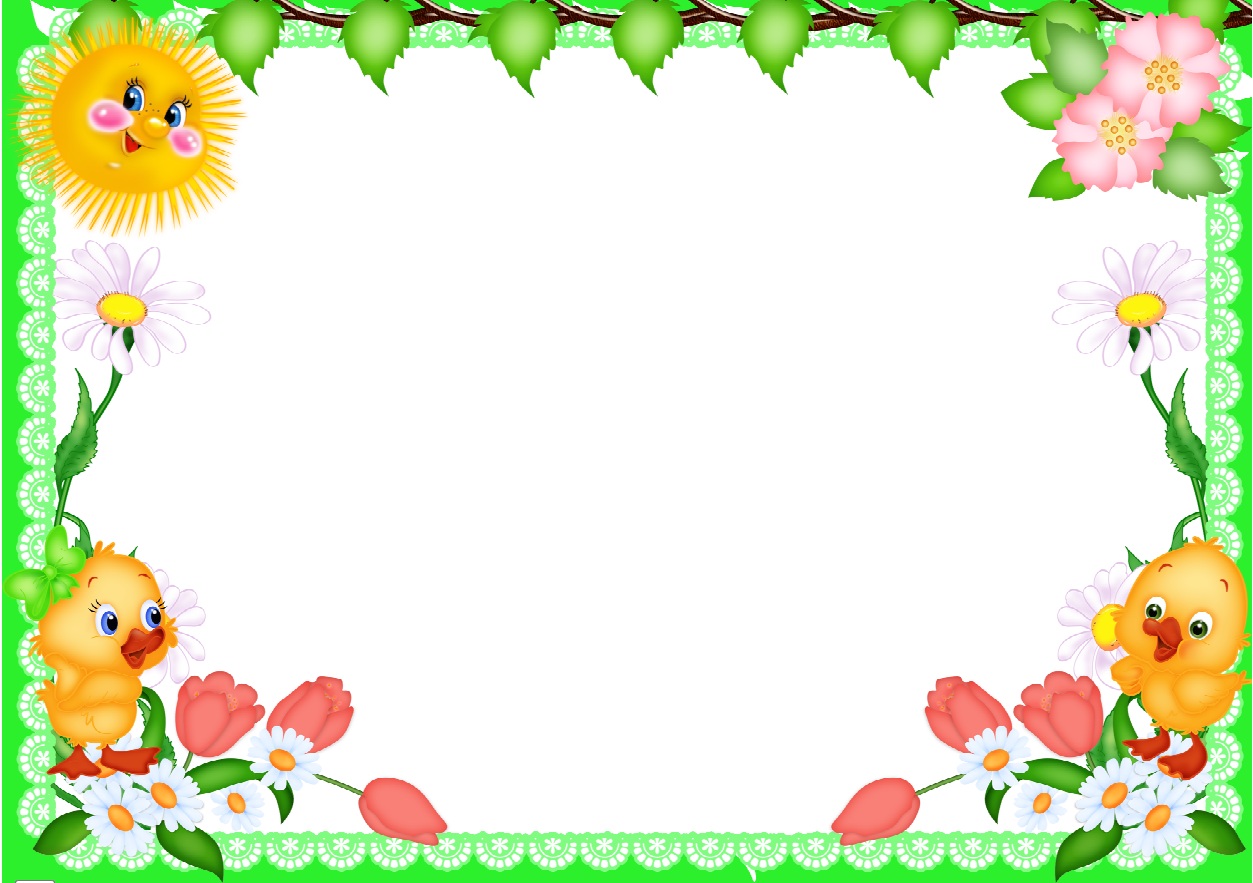 Материальные затраты
Итого: 9992.2 руб.
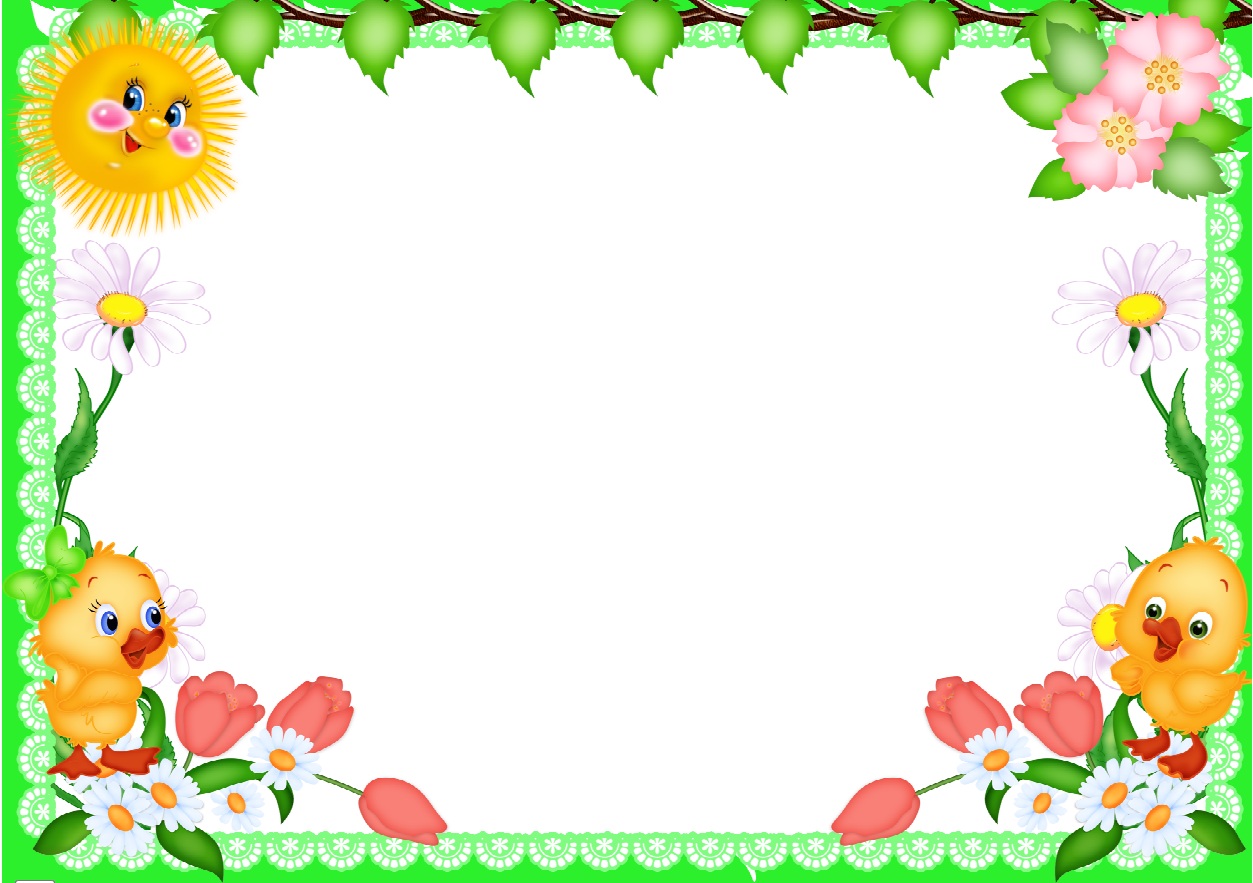 Спасибо за внимание